Student Wellness & The Assembler
Stress and Student Wellness, Inside the Assembler, Compilers and The Software Stack, Hack CPU Logic Example
Lecture Outline
Stress and Student Wellness
Investing Time for Self-care and Well-being

Inside the Assembler
Assembler Motivations and Challenges
Parsing, Symbols, Encoding

Compilers and The Software Stack
Steps for Compiling Software

Hack CPU Logic Example: writeM
Project 6 CPU Logic Exercise
2
Stress and Student Wellness
Students are generally reporting increasing depression, anxiety, and suicidal thoughts
The stress we feel from school can amplify these feelings

A lack of self-care can hinder our academic performance as a student

In a survey, over 80% of students felt that emotional or mental difficulties have hurt their academic performance (UW Healthy Minds Survey, 2017)
3
Stigma and Seeking Help
Asking for help can be challenging and take humility

However, seeking is an important step for self-care and helping us perform better academically

94% of UW students disagreed with the statement, “I would think less of someone who has received mental health treatment.” (UW Healthy Minds Survey, 2017)
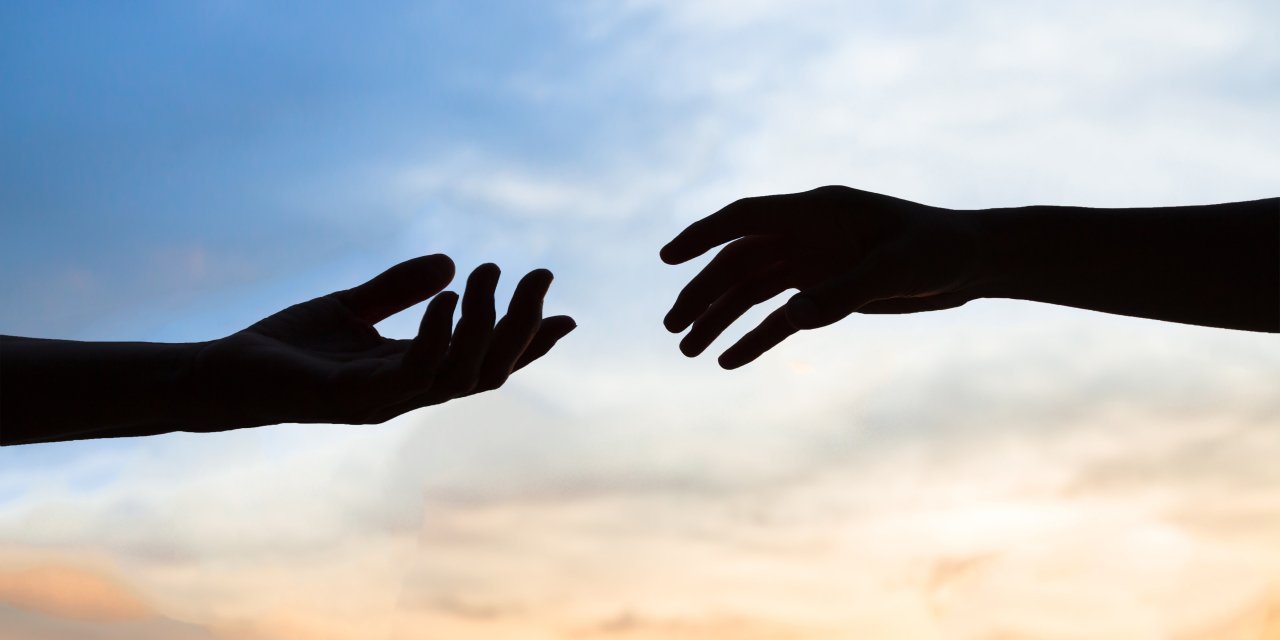 4
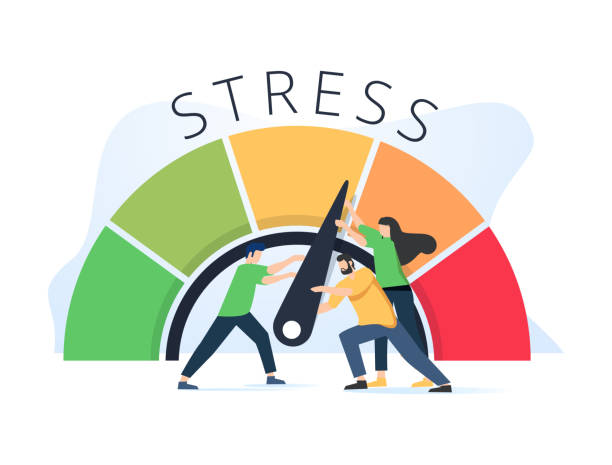 Student Wellness Discussion
In groups, discuss the following questions:

What is your typical response for when life circumstances becomes stressful?

What are some strategies you can utilize for managing stress?

What actionable steps can you take to foster your own well-being? What are some SMART goals you can set?
5
Strategies for Managing Stress
Set aside time for leisure time to do something you enjoy (e.g., reading, knitting, gaming, completing a puzzle, etc.)

Take care of your body by eating healthily, exercising regularly, getting enough sleep, etc.

Write down all the things in your mind that is causing the stress you are experiencing

Take the time to connect with people 1:1 or with a community and share about your life
6
Being There for One Another
Promote a climate of care and inclusion among your peers in the UW and Allen School

Look for warning signs (unusual moods, relationship dynamics, academic patterns, suicidal thoughts)

Express concern for your peers and let them know that you are there for them

Point them to resources for seeking additional help
7
Resources for Seeking Additional Help
If depression, anxiety, or thoughts about suicide become a pattern, be proactive about reaching out for help

Several resources available from both UW and within the Allen School
UW resources include SAFECAMPUS, UW Counseling Center, etc.
See the CSE 390B Resources page for more
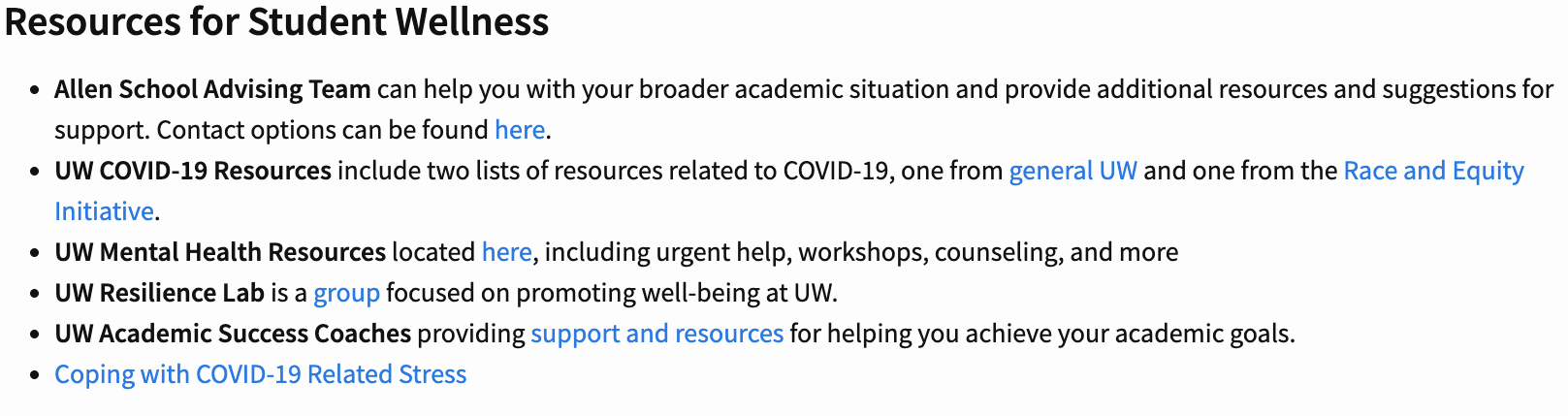 8
https://courses.cs.washington.edu/courses/cse390b/22au/resources.html
Lecture Outline
Stress and Student Wellness
Investing Time for Self-care and Well-being

Inside the Assembler
Assembler Motivations and Challenges
Parsing, Symbols, Encoding

Compilers and The Software Stack
Steps for Compiling Software

Hack CPU Logic Example: writeM
Project 6 CPU Logic Exercise
9
Producing Machine Code
while (i < 100) {
  sum += arr[i];
  i++;
}
Java
Compile
MEM
CPU
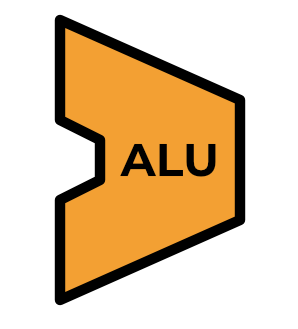 PROGRAM
0101110011100110
1011000101010100
1110001011111100
...

Machine Code Instructions
DATA
REGISTERS
CONTROL
Load & Execute
movq $5, %rdx
addq %rsx, %rdx
movq %rdx, %rax
ret

Assembly Language
Assemble
10
Value:
A 15-bit unsigned value to load into A register
The Assembler’s Job
0  v  v  v  v  v  v  v  v  v  v  v  v  v  v  v
1  1  1  a  c  c  c  c  c  c  d  d  d  j  j  j
Family:0 = A-Instruction
1 = C-Instruction
Unused
Comp:
ALU Operation (a bit chooses between A and M)
Jump:
Condition for jumping
Dest:
Where to store result
D=D+1
1 1 1 0 1 1 1 1 1 0 1 0 0 0 0
Assemble
D+1
D
null
11
The Assembler’s Job
Look up each value in the corresponding table
D=D+1
1 1 1 0 1 1 1 1 1 0 1 0 0 0 0
Assemble
D
null
D+1
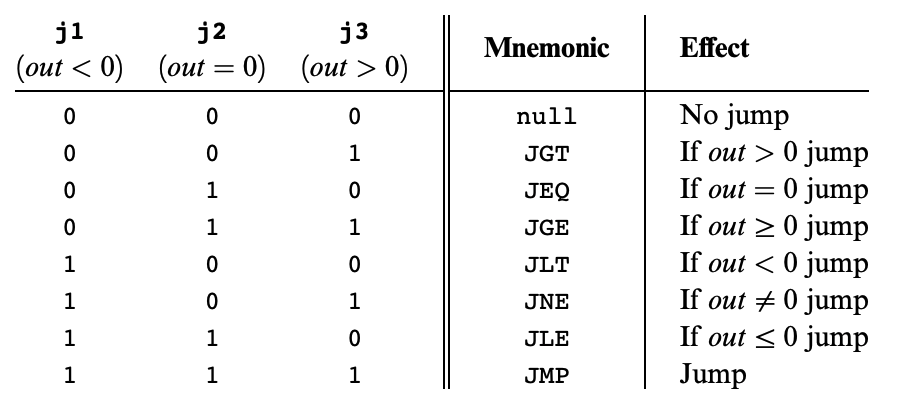 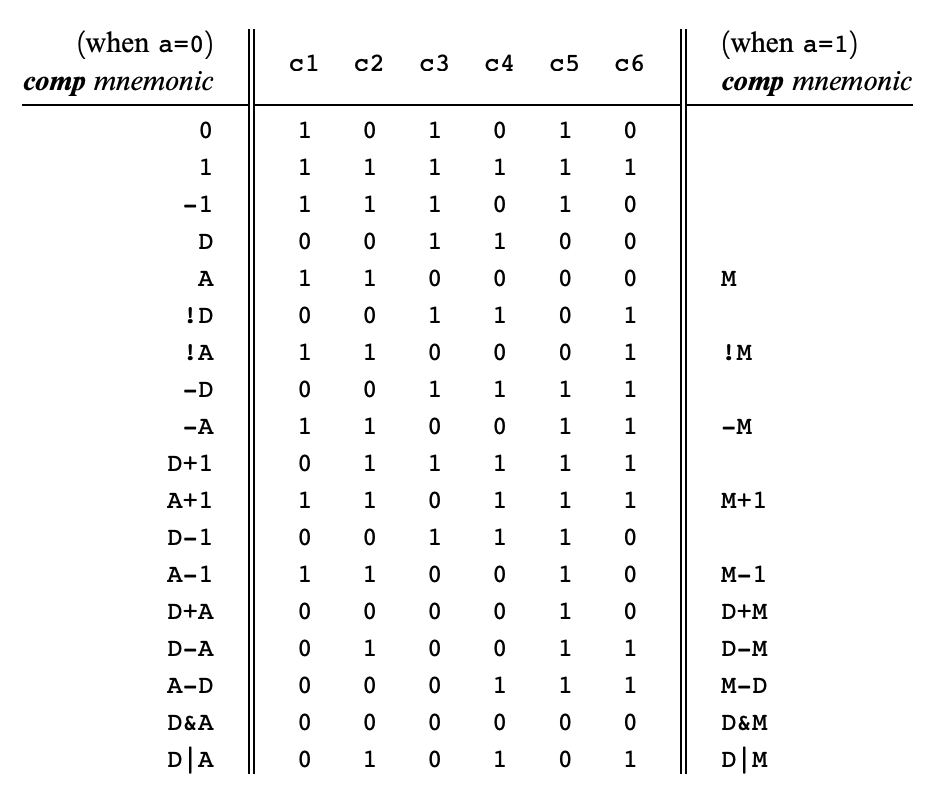 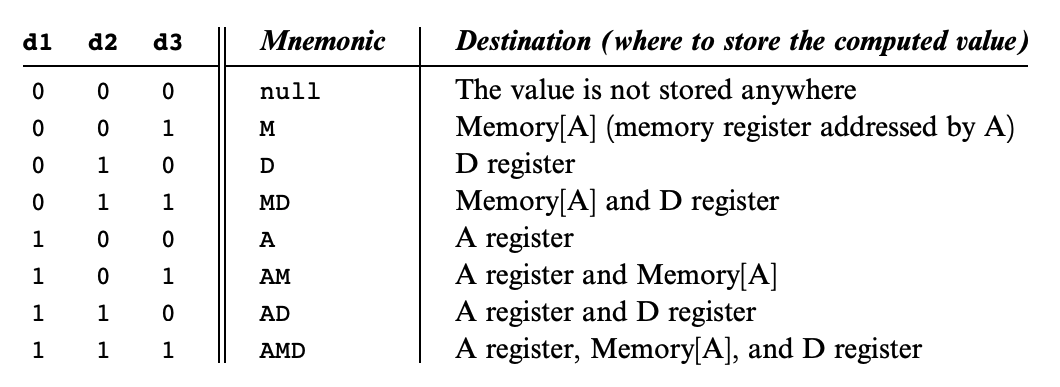 12
Difficulties for the Assembler
Line #
Address
1
2
3
4
5
6
7
8
9
@12
  D=A
  @i
  M=D  // init
(LOOP)
  @R3
  MD = M-1
  @LOOP
  D;JGT
0
1
2
3

4
5
6
7
0000000000001100
1110110000010000
0000000000010000
1110001100001000

0000000000000011
1111110010011000
0000000000000100
1110001100000001
Assemble
13
Difficulties for the Assembler
Three broad concerns:
Parsing
Recognizing type of each instruction and label, extracting relevant fields, skipping whitespace & comments
Symbols
Mapping from labels to instruction addresses, mapping from code symbols to RAM addresses, creating new symbols, corresponding line numbers to instruction addresses
Encoding
Converting relevant fields to binary values, converting symbol values to binary values
14
Bells and Whistles… Why Bother?
Tradeoff: Adding convenience for programmer makes it harder to build the Assembler
E.g., removing symbols from Hack would make Assembler much simpler, still possible to write all the same programs
But language would be far more annoying to use
15
Bells and Whistles… Why Bother?
Tradeoff: Adding convenience for programmer makes it harder to build the Assembler
E.g., removing symbols from Hack would make Assembler much simpler, still possible to write all the same programs
But language would be far more annoying to use


Don’t underestimate the importance of convenience
Put another way: Adding these extra features makes programmers more productive
16
Parsing
Source code is just a giant string: we need to go character-by-character to understand that string

Parser presents iterator-like interface:
To “advance” one instruction: 
Move cursor forward, skipping whitespace and comments, until next non-empty line (ending on a newline)
To “read” current instruction: 
Throw away whitespace & comments
Determine what type of instruction
Pull relevant fields out
17
Symbols: Labels
Keep symbol table, mapping symbols (strings) to their values (integers)
Initialize with built-in symbols
18
Symbols: Labels
Keep symbol table, mapping symbols (strings) to their values (integers)
Initialize with built-in symbols

Run through instructions, using thispseudocode:
If current line is (LABEL):
Add LABEL → next line number to symbol table
If current line is @LABEL:
Lookup LABEL in symbol table, insert value into A instruction
19
Symbols: Labels
Problem: what if a label’s use comes before its definition?
Line #
1
2
3
4
5
@LOOP
  0;JMP
  D=M
(LOOP)
  @var
20
Symbols: Labels
Problem: what if a label’s use comes before its definition?

Solution: Two passes
Pass 1: Populate symbol table by moving through file and ignoring anything that isn’t a (LABEL) line
Pass 2: Go through file again, ignoring(LABEL) lines, encoding C-instructions, andencoding A-instructions according tosymbol table lookup
Line #
1
2
3
4
5
@LOOP
  0;JMP
  D=M
(LOOP)
  @var
21
Lecture Outline
Stress and Student Wellness
Investing Time for Self-care and Well-being

Inside the Assembler
Assembler Motivations and Challenges
Parsing, Symbols, Encoding

Compilers and The Software Stack
Steps for Compiling Software

Hack CPU Logic Example: writeM
Project 6 CPU Logic Exercise
22
Roadmap
High-Level Language
Intermediate Language(s)
Assembly Language
Operating System
SOFTWARE
Machine Code
HARDWARE
Computer
Memory
CPU
ALU
PC
Basic Logic Gates
NAND
23
Roadmap
High-Level Language
Intermediate Language(s)
Assembly Language
Operating System
SOFTWARE
Machine Code
HARDWARE
Computer
Memory
CPU
ALU
PC
Basic Logic Gates
NAND
24
Roadmap
High-Level Language
Intermediate Language(s)
Assembly Language
Operating System
SOFTWARE
Assembler
Machine Code
HARDWARE
Computer
Memory
CPU
ALU
PC
Basic Logic Gates
NAND
25
Roadmap
High-Level Language
Focus for the rest of the course
Intermediate Language(s)
Assembly Language
Operating System
SOFTWARE
Assembler
Machine Code
HARDWARE
Computer
Memory
CPU
ALU
PC
Basic Logic Gates
NAND
26
Java
Python
C/C++
Jack
Software
Overview
High-Level Language
Compiler
Java Byte Code
Jack VM Code
Intermediate Language(s)
Compiler
(VM Translator)
x86, x86-64
ARM
RISC-V
HACK
Windows
macOS
Unix/Linux
Android
Hack OS
Operating System
Assembly Language
Assembler
SOFTWARE
Machine Code
Java
Python
C/C++
Jack
Software
Overview
High-Level Language
Compiler
Java Byte Code
Jack VM Code
Intermediate Language(s)
Compiler
(Project 7)
Compiler
(VM Translator)
x86, x86-64
ARM
RISC-V
HACK
Windows
Mac
Unix/Linux
Android
Hack OS
Operating System
Assembly Language
Assembler
SOFTWARE
Machine Code
The Compiler: Goal
public int fact(int n) {
  if (n == 0) {
    return 1;
  } else {
    return n * fact(n - 1);
  }
}
High-Level Language
(fact)
  @R0
  M=M+1
  @R1
  D=A
  @ifbranch
  D;JEQ
Assembly Language
Compiler
29
The Compiler: Goal
public int fact(int n) {
  if (n == 0) {
    return 1;
  } else {
    return n * fact(n - 1);
  }
}
High-Level Language
(fact)
  @R0
  M=M+1
  @R1
  D=A
  @ifbranch
  D;JEQ
Assembly Language
Theory Definition: a string, from the set of strings making up a language
Compiler
30
The Compiler: Goal
public int fact(int n) {
  if (n == 0) {
    return 1;
  } else {
    return n * fact(n - 1);
  }
}
High-Level Language
(fact)
  @R0
  M=M+1
  @R1
  D=A
  @ifbranch
  D;JEQ
Assembly Language
Theory Definition: a string, from the set of strings making up a language
Practical Definition: a file containing a bunch of characters
Compiler
31
The Compiler: Implementation
public int fact(int n) {
  if (n == 0) {
    return 1;
  } else {
    return n * fact(n - 1);
  }
}
High-Level Language
(fact)
  @R0
  M=M+1
  @R1
  D=A
  @ifbranch
  D;JEQ
Assembly Language
Scanner
Parser
Type Checker
Optimizer
Code Generator
Arrange tokens into syntax tree:
Verify the syntax tree is semantically correct
Rearrange the code to be more efficient
Convert the syntax tree to the target language
Break string into discrete tokens:

 
  etc.
+
IF
(
ID(n)
==
NUM(0)
x
10
32
Lecture Outline
Stress and Student Wellness
Investing Time for Self-care and Well-being

Inside the Assembler
Assembler Motivations and Challenges
Parsing, Symbols, Encoding

Compilers and The Software Stack
Steps for Compiling Software

Hack CPU Logic Example: writeM
Project 6 CPU Logic Exercise
33
Hack CPU Logic Example: writeM
Example: Determine when writeM should be set to 1

Step 1: What do we pay attention to?
writeM is related to whether we write to memory or not
We need to look up the destination bits specification from Chapter 4
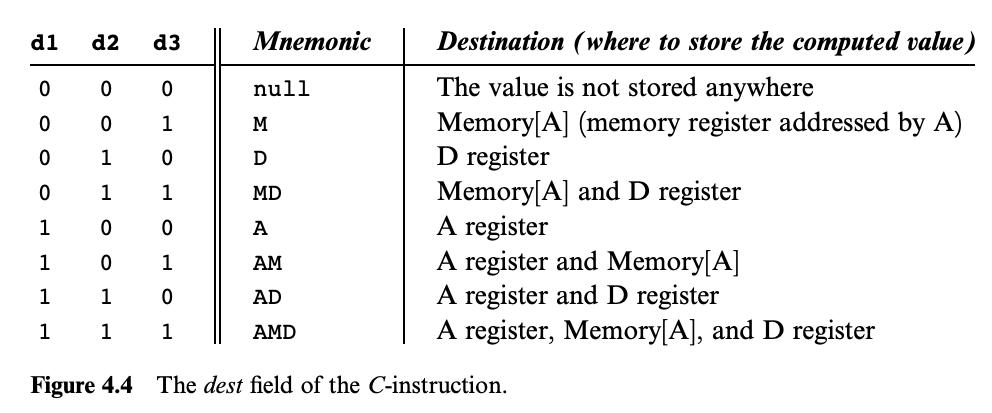 34
Hack CPU Logic Example: writeM
Example: Determine when writeM should be set to 1

Step 2: Determine logic for specification
Read the “Destination Specification” section of Chapter 4
Instruction bits:1 1 1 a c1 c2 c3 c4 c5 c6 d1 d2 d3 j1 j2 j3
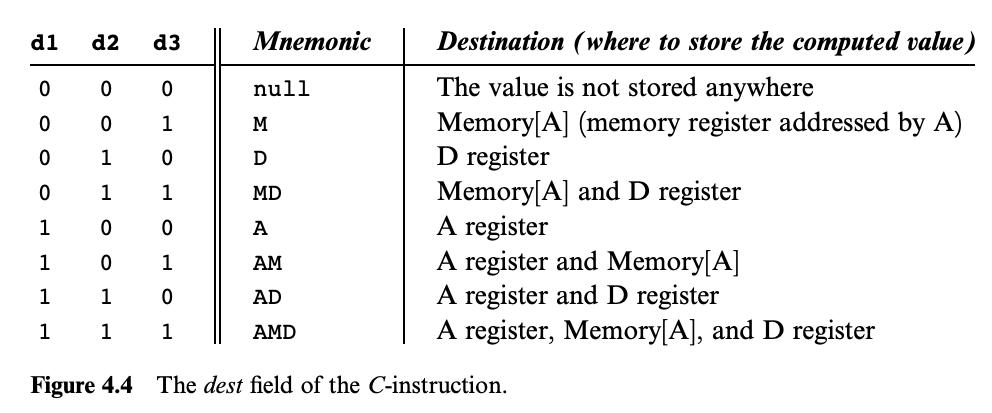 35
Hack CPU Logic Example: writeM
Example: Determine when writeM should be set to 1

Step 2: Determine logic for specification
Read the “Destination Specification” section of Chapter 4
Instruction bits:1 1 1 a c1 c2 c3 c4 c5 c6 d1 d2 d3 j1 j2 j3
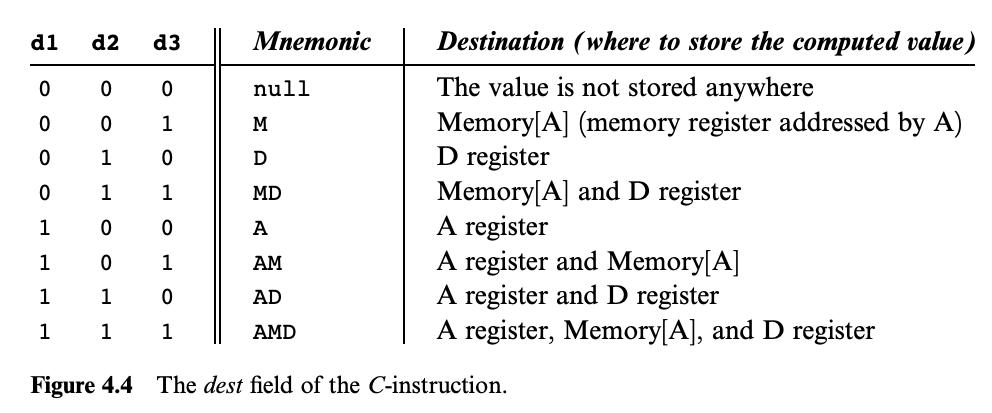 36
Hack CPU Logic Example: writeM
Example: Determine when writeM should be set to 1

Step 2: Determine logic for specification
Read the “Destination Specification” section of Chapter 4
Instruction bits:1 1 1 a c1 c2 c3 c4 c5 c6 d1 d2 d3 j1 j2 j3
d3 determines if the output should be written to memory
Which bit of our instruction is that?
So writeM = instruction[3]?
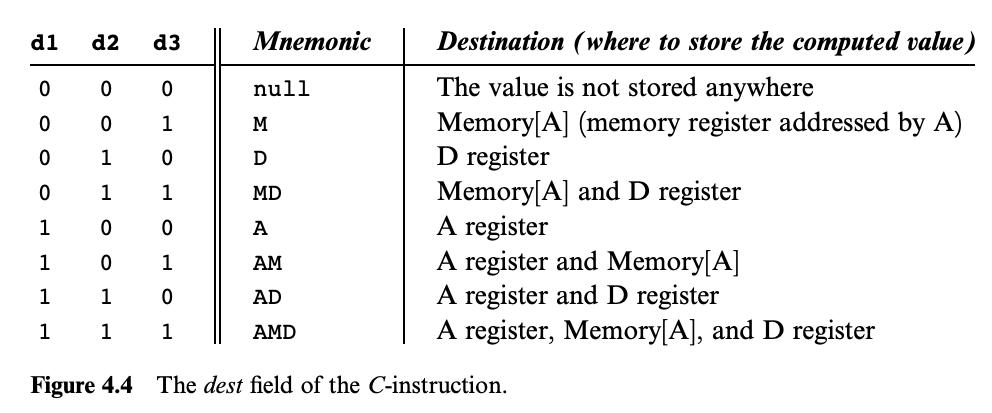 37
Hack CPU Logic Example: writeM
Example: Determine when writeM should be set to 1

What’s wrong with writeM = instruction[3]?
What happens if we have an A-instruction?
We only write to destinations in the case of a C-instruction
So, writeM = C-instruction & instruction[3]
Certain actions only occur on certain instruction types
You may have to include a check for instruction type in your logic
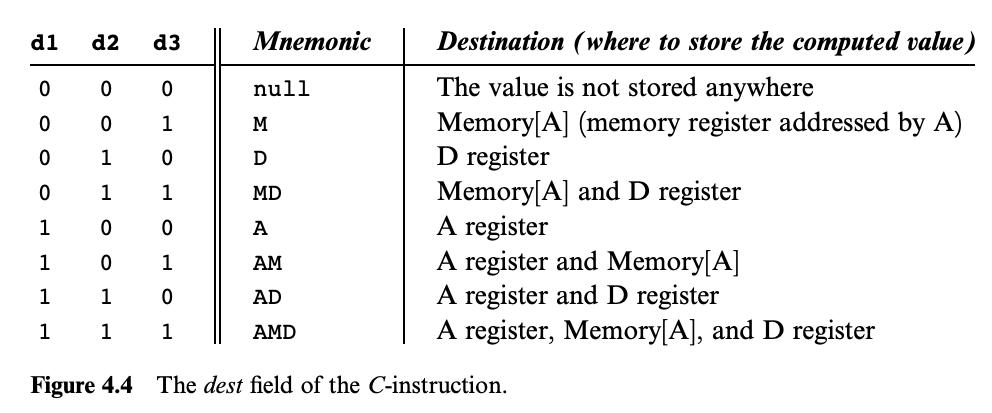 38
Hack CPU Implementation: Logic Sub Chips
We provide three sub chips and tests that implement the control logic for the A Register, D Register, and PC
LoadAReg contains logic for loading the A Register
LoadDReg contains logic for loading the D Register
JumpLogic contains logic for determining if the PC should load, jump, or increment

Implement and test these first, then use them in your CPU implementation
Intended to help you narrow the scope of bugs
39
Lecture 13 Reminders
Midterm will be graded by this Thursday (11/17)

Please listen to episode one of the Feminist Survival Project podcast
Be prepared to share one thing you learned this Thursday

Project 6: Mock Exam Problem & Building a Computer due this Thursday (11/17) at 11:59pm

Preston has office hours after class in CSE2 153
Feel free to post your questions on the Ed board as well
40